Муниципальное бюджетное дошкольное образовательное учреждение«Детский сад «Радуга» комбинированного вида»Рузаевского муниципального района
Масленица - краса и её чудеса !
Воспитатель : Архипова О.В.
Масленица – самый весёлый народный праздник на Руси.
Масленицу отмечают в то время , когда дни становятся длиннее , а солнышко светит ярче. Поэтому Масленицу на Руси считали праздником проводов зимы .
Масленица длится целую неделю и заканчивается Прощеным воскресением . Люди просят друг у друга прощения за старые обиды и оскорбления .
В течении Масленичной недели в стародавние времена на Руси проводились большие народные гуляния.
Устаивали ярмарки. Строили снежные крепости и городки,защищали и отвоевывали их друг у друга . Пели песни ,плясали, водили хороводы и веселились.
Катались на санях, коньках и лошадях. Устаивали кулачные бои .Проводили медвежьи потехи, во время которыхдрессированные медведи смешили публику .
Каждый день Масленицы имел своё название и свои забавы .
Понедельник – встреча
Делали куклу – Масленицу, наряжали ее,
усаживали в сани, везли на горку и пели песни.Сооружали качели и столы со сладкими яствами . В домах начинали печь блины.
Вторник-заигрыш
Дети и взрослые ходили от дома к дому, поздравляли с Масленицей и угощались блинами. В этот деть начинались игрища и потехи, устраивали поездки на лошадях .
Среда – лакомка
В этот день люди лакомились блинами. Пекли их из разной муки и с разными начинками : пшеничные, овсяные, гречневые , из пресного и кислого теста.
Четверг-разгуляй
А в ЧЕТВЕРГ – раздольный «РАЗГУЛЯЙ» приходит,Ледяные крепости, снежные бои...Тройки с бубенцами на поля выходят,Парни ищут девушек – суженых своих.
Пятница – тёщины вечёрки
На тещины вечёрки зятья угощали своих тёщ блинами .В старину зять обязан был с вечера лично пригласить тещу , а потом утром присылал нарядных зватых. Чем больше было зватых, тем больше теще оказывалось почестей.
Суббота- Золовкины посиделки
Золовка – это сестра мужа. В этот день молодые невестки созывали родных мужа в гости.
Воскресенье – проводы
Воскресенье- прощеный день. Заканчивается гуляние , сжигают чучело , разводят костры , чтобы лёд растопить и холод уничтожить .Прощения просят , милосердные дела творят.
Спасибо за внимание !
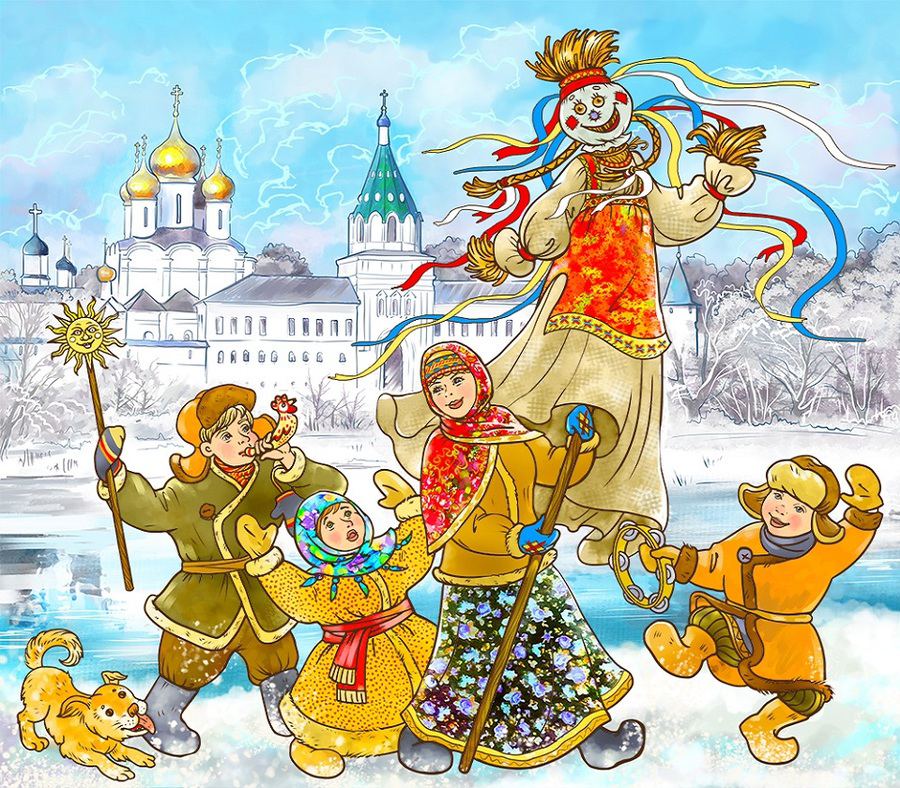